Chapter OneIntroduction to Computers
Problem-solving Methodology
State the problem clearly
Describe the input and output information
Work the problem by hand for simple data set
Develop a Matlab solution
Test the solution with a variety of data
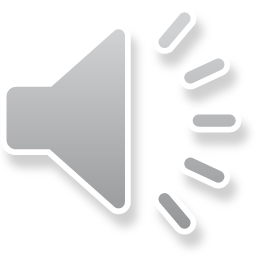 1
Chapter TwoMatlab Environment
Matlab Windows
Command Window
Edit Window
Graphic Window
Scalars, Vectors and Matrices
Case sensitive, X  x
Scalar , X = 5;
Vector, Y = [4, 5];
Matrix,   Z = [-1, 0, 2; -2, 1, 3; -3, 4, -4];
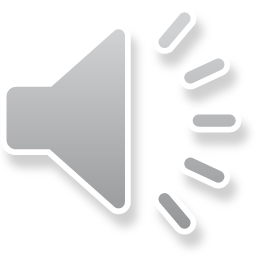 1st row
2nd row
3rd row
Row break
2
Suppress printing
Initializing Variables
Variable name must be start with a letter
Variable name can contain letters, and the underscore ( _ )
Variabel name must be unique within 19 characters
my_database1 = [32, 50, 80];
z = [-1, 0, 2, -2, 1, 3, -3, 4, -4];
Z = [-1, 0, 2;
		     -2, 1, 3;
          -3, 4, -4];
Zpartial_a = Z(:,2:3); Zpartial_b = Z(2:3, 1:2);
User input: a = input(`enter values for z in brackets´);
Load data file                save <filename> <vlist> -ascii
z(4)
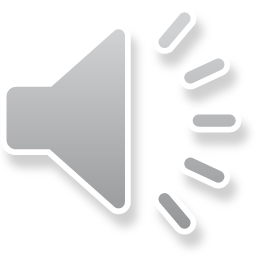 Z(2,3)
Zpartial_a
Zpartial_b
3
Data Format
Formatted Output: fprintf(format string, variables)
Display format: %e (exponential notation)
			        %f  (decimal notation)
                         %g (exponential or decimal, which is shorter)
short (default) 15.2345
long (14 decimal) 15.23453333333333
short e (4 decimal) 1.5235e+01
long e (15 decimal) 1.523453333333333e+01
bank (2 decimal) 15.23
+ (+, - or blank) +
%8.1f _ _ _ _ 15.2
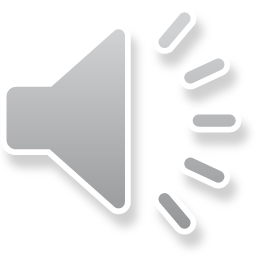 4
Printing Matrices
x = 0: 0.2: 2;
n = size(x);
for i = 1: n(2)
fprintf(`%3.1f * 5 = %4.1f \n´,x(i), x(i)*5);
end
Display followings:
0.0 * 5 =  0.0 
0.2 * 5 =  1.0 
0.4 * 5 =  2.0 
0.6 * 5 =  3.0 
0.8 * 5 =  4.0 
1.0 * 5 =  5.0 
1.2 * 5 =  6.0 
1.4 * 5 =  7.0 
1.6 * 5 =  8.0 
1.8 * 5 =  9.0 
2.0 * 5 = 10.0
x = 0: 0.2: 2;
fprintf(`%3.1f * 5 = %4.1f \n´, x, x);
Display followings:
0.0 * 5 =  0.2 
0.4 * 5 =  0.6 
0.8 * 5 =  1.0 
1.2 * 5 =  1.4 
1.6 * 5 =  1.8 
2.0 * 5 =  0.0 
0.2 * 5 =  0.4 
0.6 * 5 =  0.8 
1.0 * 5 =  1.2 
1.4 * 5 =  1.6 
1.8 * 5 =  2.0
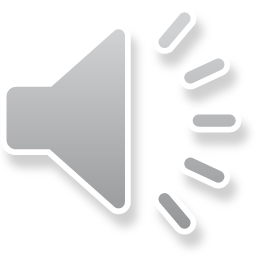 5
Useful Commands and Functions
clc, clg
clear, clear all,
disp, fprintf
grid on, grid off
hold on, hold off
input, load,
plot
save, size
title, xlabel, ylabel
figure
sum, min, max, mean
transpose: A´
new line: \n
power: A^4
square root: sqrt(A)
absolute value: abs(A)
Round nearest integer: round(A)
Round nearest integer (-): floor(A)
Round nearest integer (+): ceil(A)
Remainder of A/B: rem(A,B)
Exponential of A: exp(A)
Trigo functions(A in radians): cos(A), sin(A), tan(A), asin(A), acos(A), atan(A), atan2(y,x)
: pi (3.14159265358979)
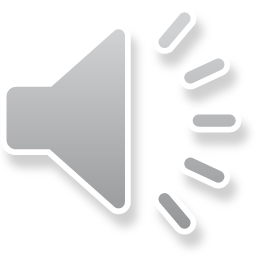 6
Chapter 3Fundamental Engineering Computations
Scalar and Array Operation
A+B  A+B,	 	A.+ B
A – B A-B,		A.– B
A  B A*B,		A.* B
A  B  A/B,		A ./ B
B  A  A\B,		A.\B
AB      A^B,		A.^B
Matrices and Matrices Operations
A = zeros(3);
B = ones(3,2);
C = [1 2 3; 3 4 5];
D = zeros(size(C));
E = eye(6);
F = eye(3,2);
Diag(E);
V = [2, 4, 6, 8];
diag(V,0);
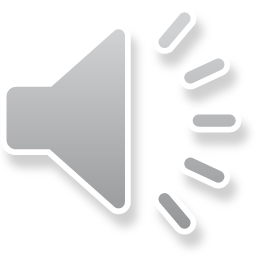 7
Chapter 4Two-Dimensional Arrays and Matrices
Vector by Matrix Multiplication
[1  m] * [m  n] = [1  n]

Matrix by Matrix Multiplication
[l  m] * [m  n] = [l  n]
Building a Matrix out of Vectors
price = [3, 1.99 10.99, 9.15, 1.29];
Jan = [3, 2, 1, 5, 2];
Feb = [2, 3, 1, 3, 3];
Mar = [1, 0, 3, 3, 3];
tot_Jan = price * Jan´;
tot_Feb = price * Feb´;
tot_Mar = price * Mar´;
quantity = [Jan´, Feb´, Mar´];
quant = [Jan; Feb; Mar]´;
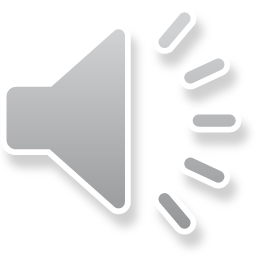 8
Examples
Example 3.1
Step 1  compute the avg. of a set of temp., and plot time vs. temp.
Step 2  input : temp, output : avg. temp and plot time vs. temp.
Step 3  hand calculation:  avg. temp. = temps/count = 116.66667 deg. F
Step 4  Matlab Soln. (for simple)
time = [0.0, 0.5, 1.0];
temps = [105, 126, 119];
average = mean(temps);
plot(time, temps); title(`temperature Measurements´);
xlabel(`time, minute‘);
ylabel(`temperature, deg. F´);
grid on;
Step 5  testing the solution, and checking the results by comparing with 		hand calculation results. If the Matlab soln. is correct, data are 			replaced with the data given in question.
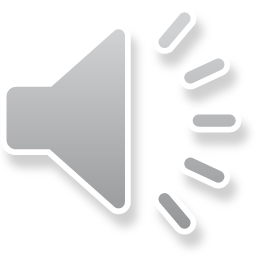 9
Continued
Example 4.6
Step 1  to find the center of gravity of the system
Step 2  input : masses, distances, output: center of gravity
Step 3  hand calculation:  c.g = (m  d)/ m = 739.5455 mm
Step 4  Matlab Soln. (for simple)
mass = [35, 65, 45, 75];
dist = [400, 580, 800, 1000];
moments = mass .* dist;
total_moment = mass * dist‘;
M = sum(mass);
Cg = total_moment/M;
(OR)
Cg = (mass * dist‘)/sum(mass); 
Step 5  testing the solution, and checking the results by comparing with 		hand calculation results. If the Matlab soln. is correct, data are 			replaced with the data given in question.
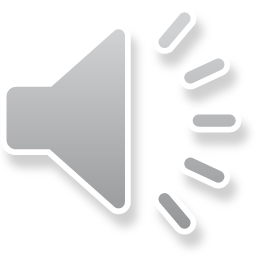 10
Sample Workout Example
Chapter 5, Prob. 3
Step 5 Matlab Soln.
 w = [195, 90, 25, 0.8];
cg = [3.0, 1.4, 1.5; 2.3, 1.4, 1.7; 0.7, 1.4, 1.4; 3.1, 2.1, 1.5];
wt = sum(w);
CG = w * cg /wt;
dw = CG(2); dc = CG(3);
Fc = wt * dw/dc;
r = 8; g = 9.81;
V = sqrt((Fc * r * g/wt)*(3600/1000)^2);
Vel = input(`Enter velocity of truck in km/hr´);
FC = (wt/g) * (Vel * 1000/3600)^2/r;
S = FC * dc /(wt*dw);
If S > 1
Disp(´the truck would overturn in this operation´);
Elseif S < 1
Disp(´the truck would not overturn in this operation´);
Else 
Disp(´this operation is in the critical point´);
end
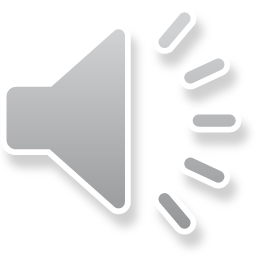 11
Thank You Very Much!
12